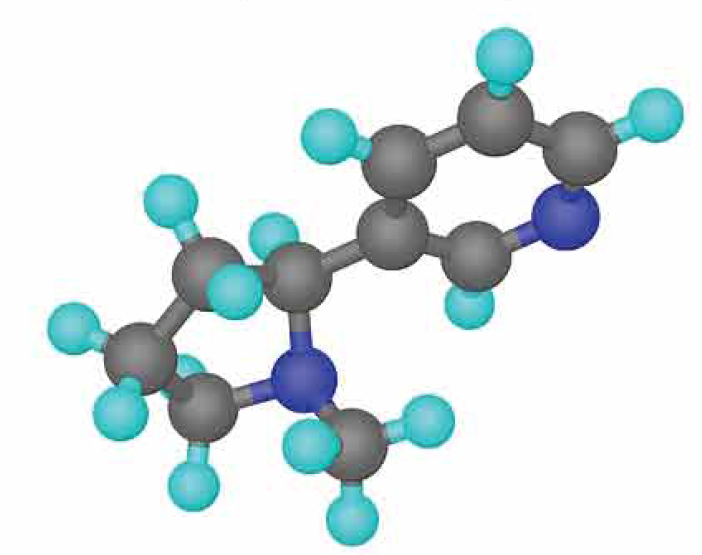 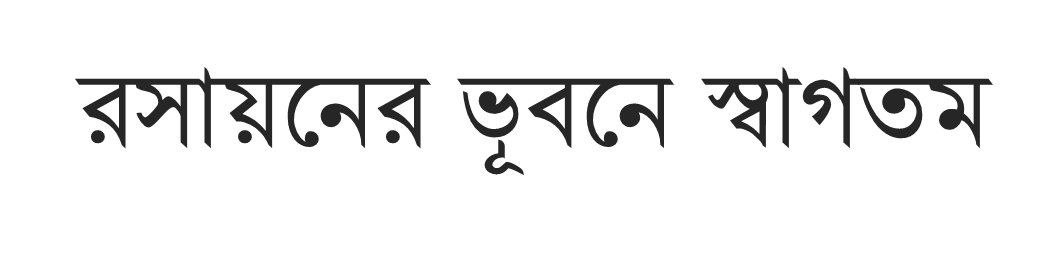 পরিচিতি
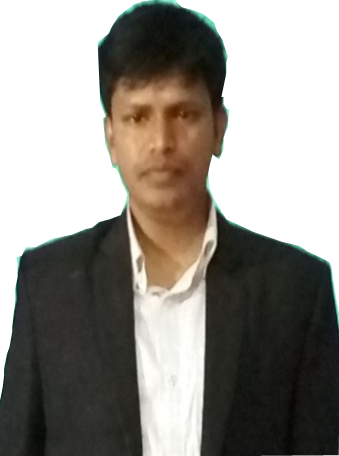 ওয়ালীউল্লাহ বি এস-সি, বি এড,এমএড (অধ্যয়নরত) সহকারি শিক্ষক বিজ্ঞানদিঘলীয়া এ জেড উচ্চ বিদ্যালয় ও কলেজ
দশম শ্রেণি (ভোক) 
রসায়ন-০২
৫ম অধ্যায়-রাসায়নিক বন্ধন
পাঠঃ অষ্টক নিয়ম ও দুই-এর নিয়ম 
৪৫ মিনিট
শিখনফল
অষ্টক নিয়ম এর ধারণা ব্যাখ্যা করতে পারবে ।
দুই-এর নিয়ম এর ধারণা ব্যাখ্যা করতে পারবে ।
বিভিন্ন যৌগে ব্যবহৃত অষ্টক নিয়ম/দুই-এর নিয়ম শনাক্ত করতে পারবে।
পূর্বজ্ঞান যাচাই
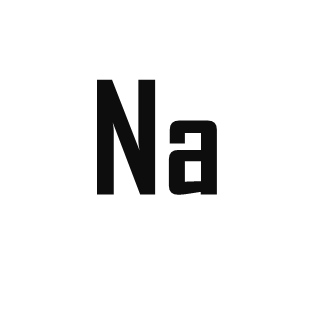 মৌলটির নাম কী?
সোডিয়াম এর পূর্ববর্তী নিষ্ক্রিয় গ্যাসের নাম কি?
কোন নিয়মে সোডিয়াম নিয়নের মত ইলেকট্রন বিন্যাস লাভ করে?
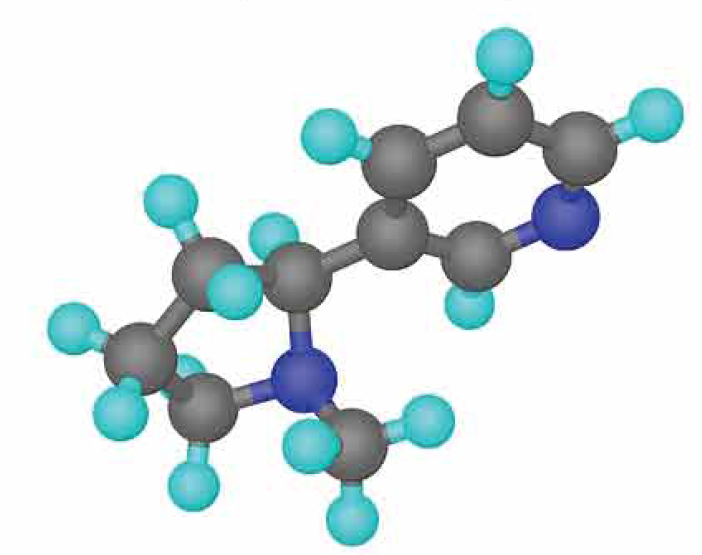 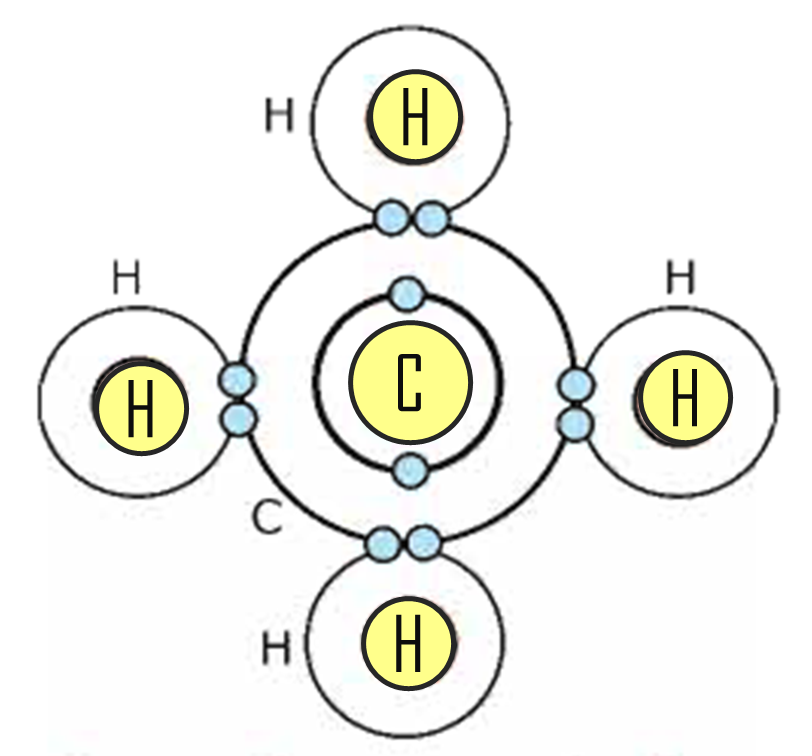 রাসায়নিক বন্ধনঅষ্টক নিয়ম ও দুই-এর নিয়ম
Na
Cl-
অষ্টক নিয়ম ( Octet Rules)
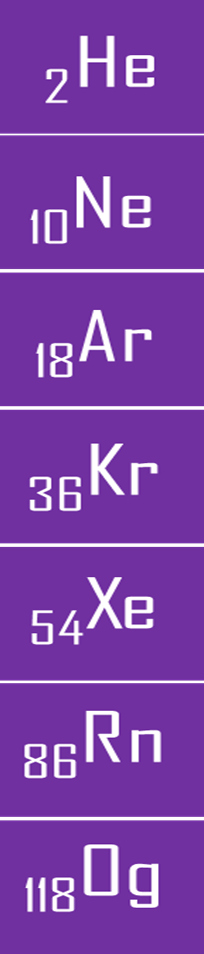 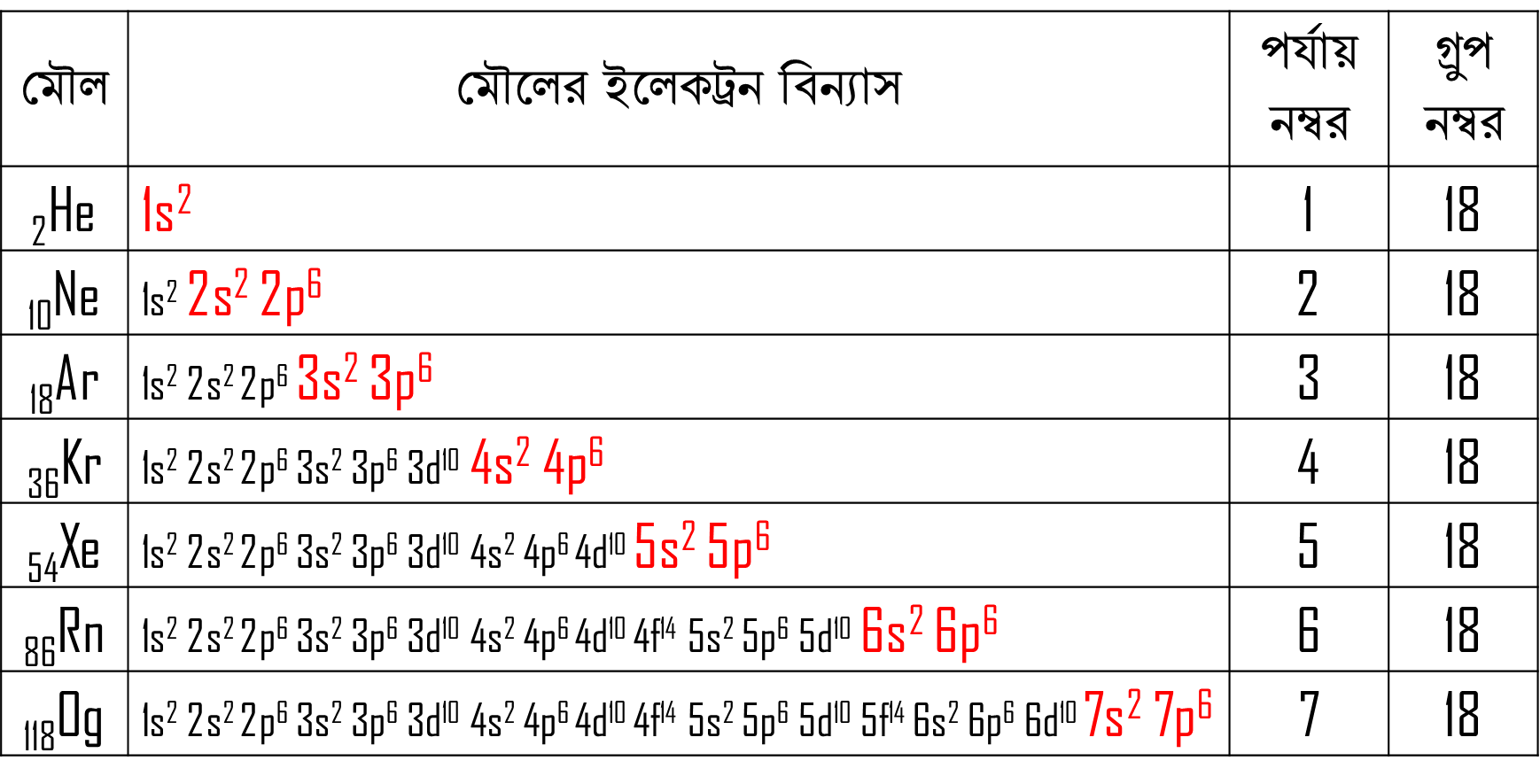 অষ্টক নিয়ম ( Octet Rules)

বিভিন্ন মৌলের পরমাণু সমূহ নিজেদের মধ্যে ইলেকট্রন আদান প্রদান বা শেয়ারের মাধ্যমে পরমাণু সমূহের শেষ শক্তি স্তরে 8 টি ইলেকট্রন লাভ করে স্থায়ী গঠন বা নিষ্ক্রিয় মৌলের ইলেকট্রন বিন্যাস অর্জন করাকে অষ্টক নিয়ম বলে।
অষ্টক নিয়ম ( Octet Rules)
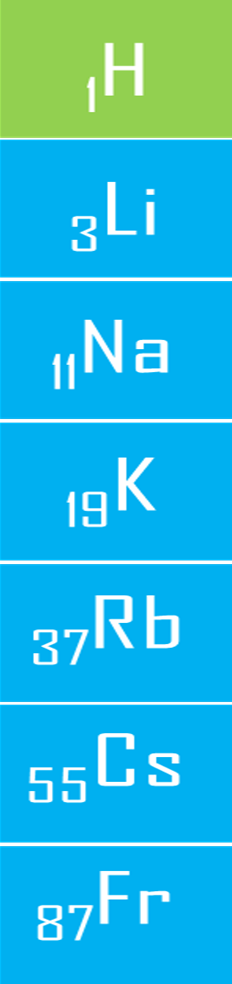 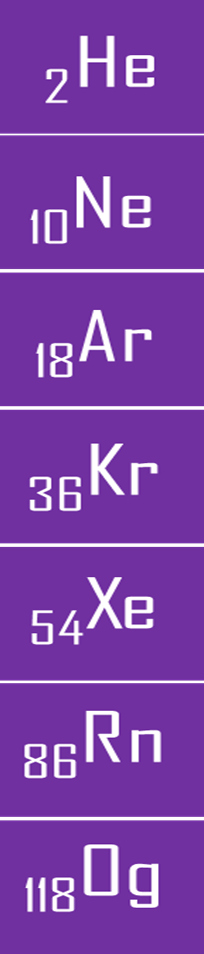 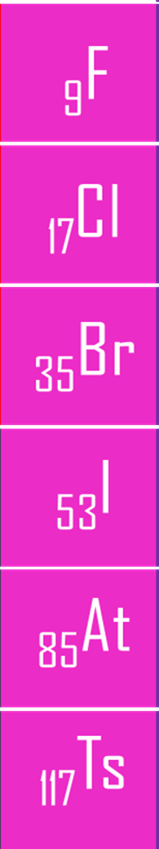 Cl
Na
Na+
Cl-
অষ্টক নিয়ম ( Octet Rules)
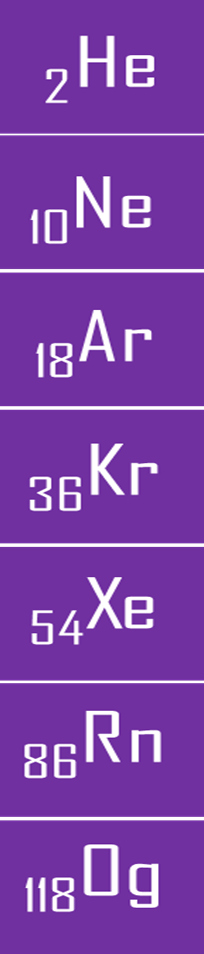 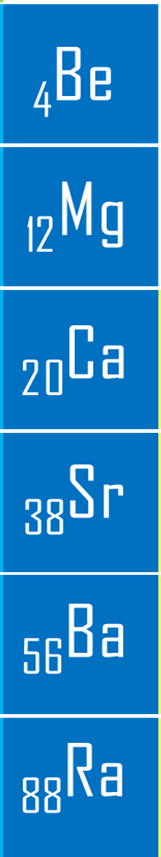 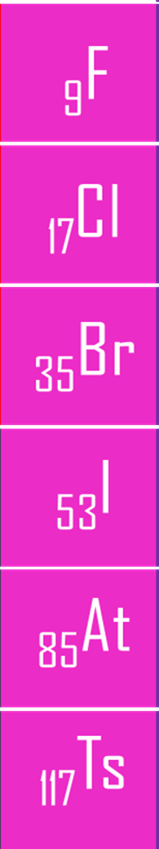 Cl
Mg
2
Mg+2
Cl-
অষ্টক নিয়ম ( Octet Rules)
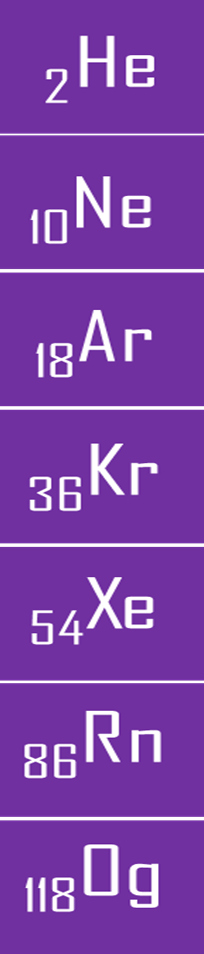 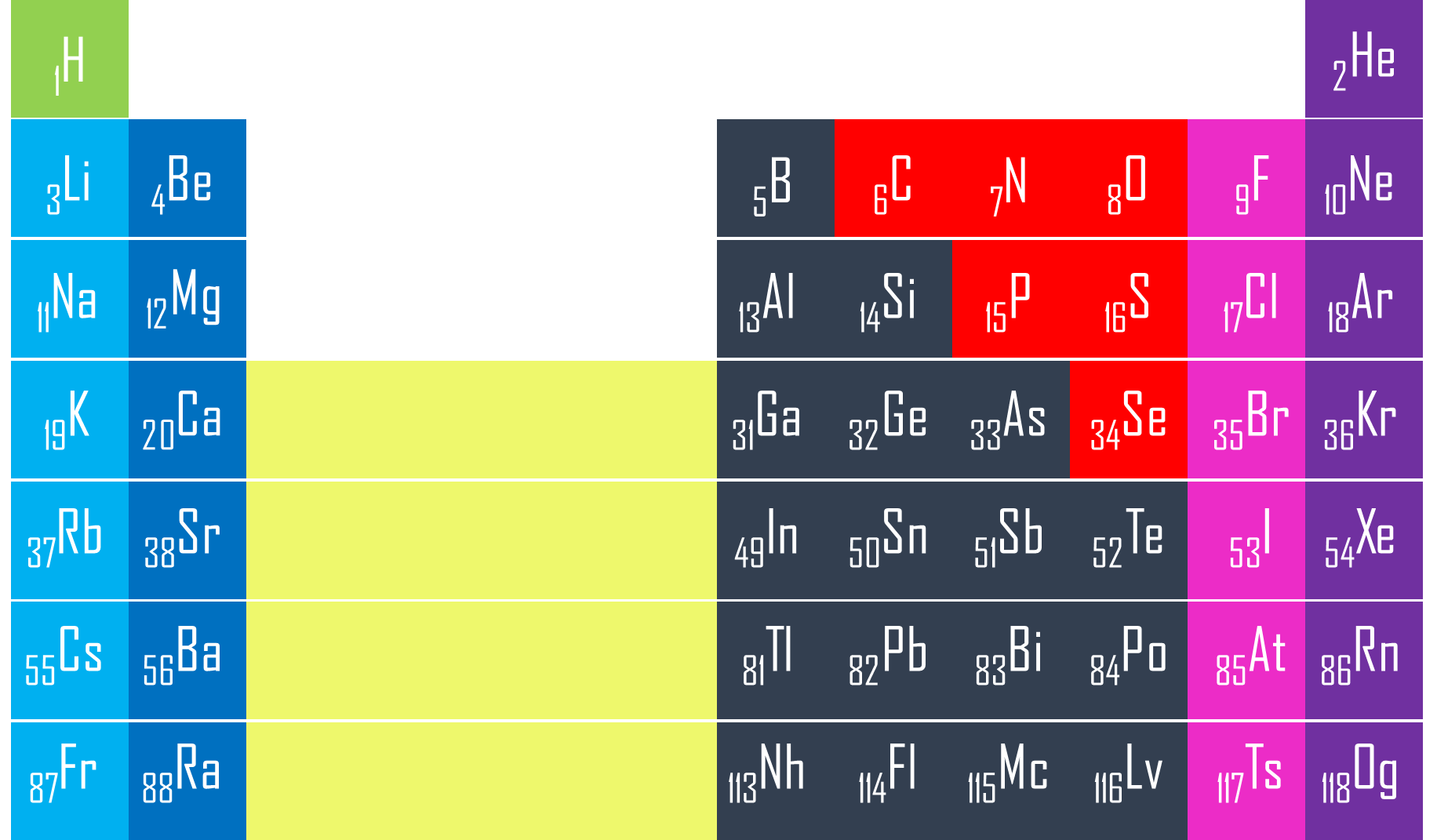 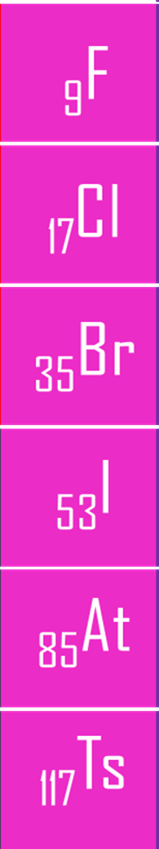 Cl
Al
3
Al+3
Cl-
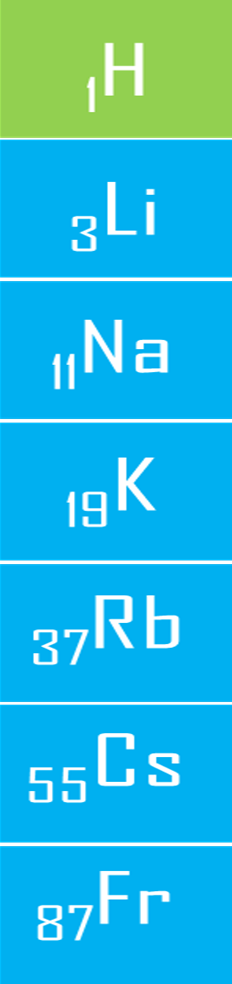 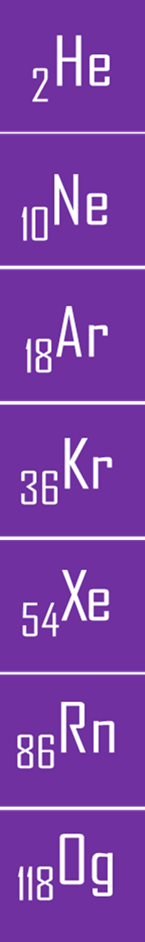 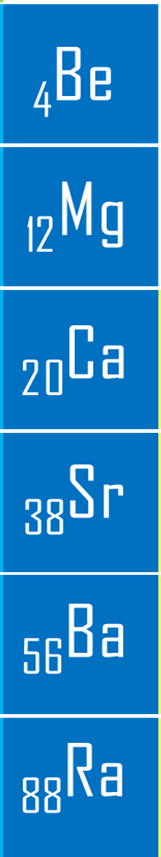 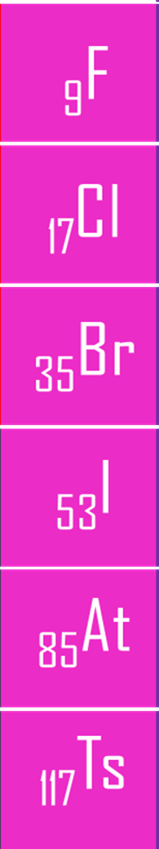 অষ্টক নিয়ম ( Octet Rules)
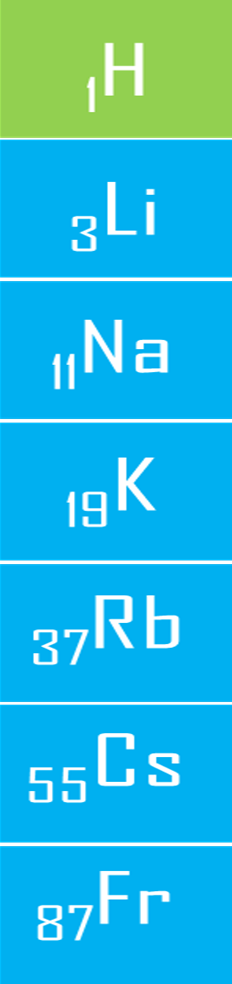 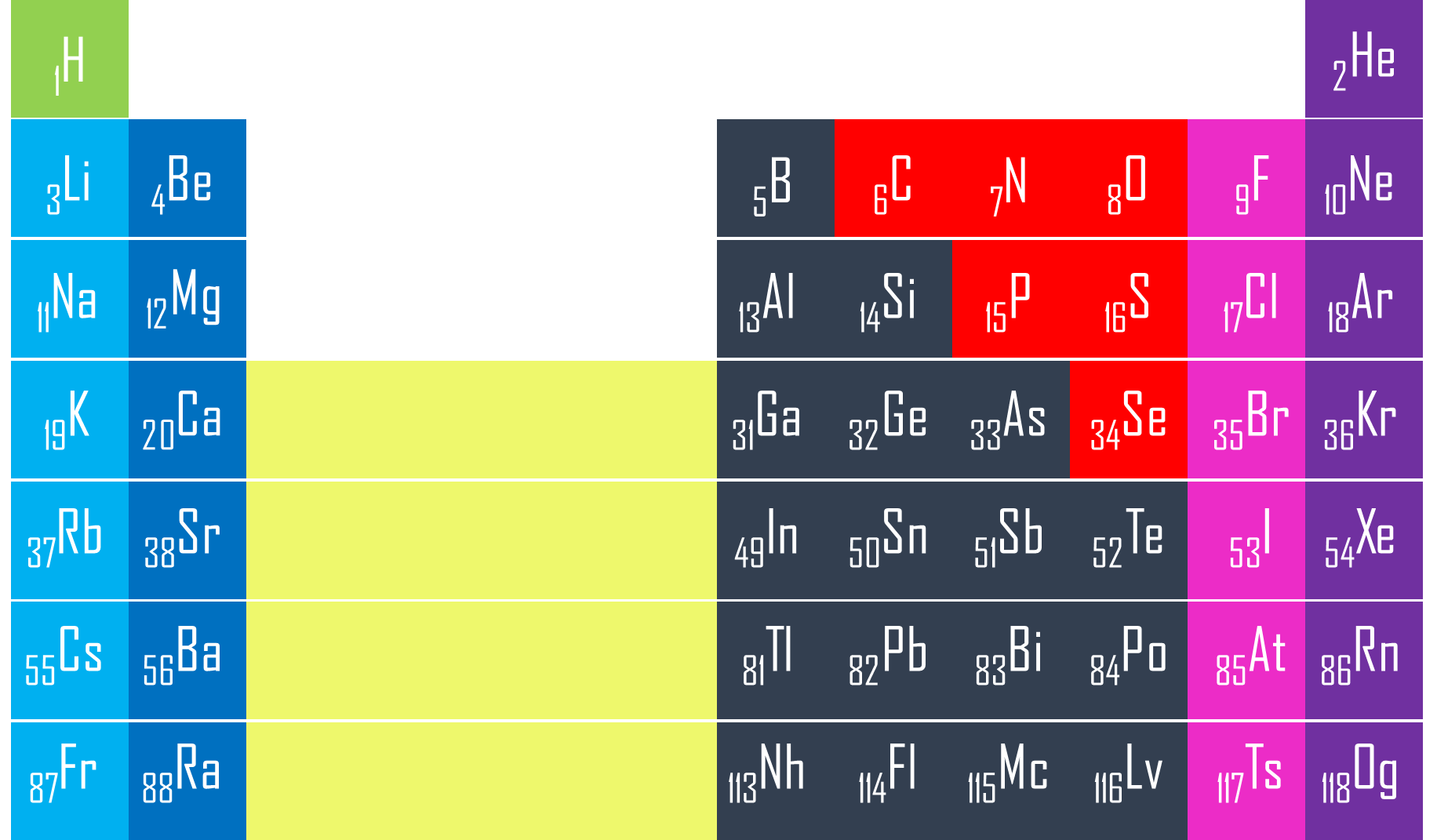 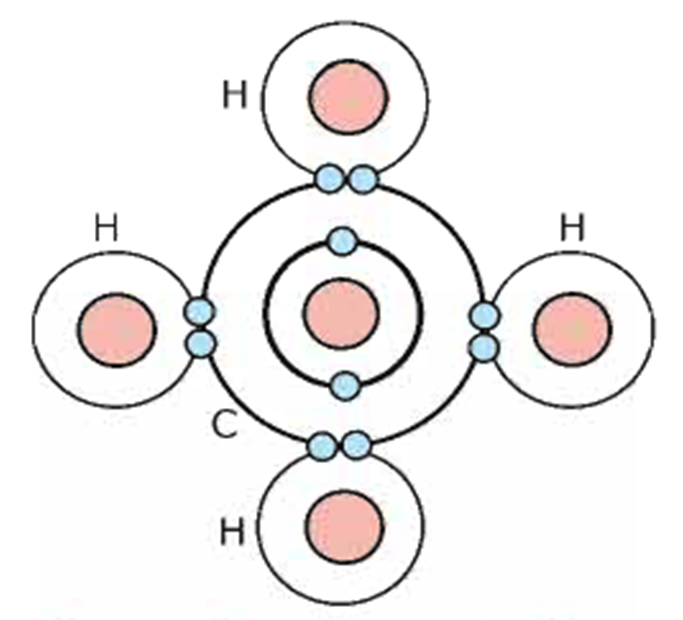 H
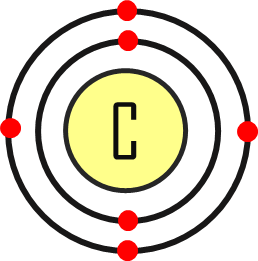 H
C
H
H
H
অষ্টক নিয়ম ( Octet Rules)

বিভিন্ন মৌলের পরমাণু সমূহ নিজেদের মধ্যে ইলেকট্রন আদান প্রদান বা শেয়ারের মাধ্যমে পরমাণু সমূহের শেষ শক্তি স্তরে 8 টি ইলেকট্রন লাভ করে স্থায়ী গঠন বা নিষ্ক্রিয় মৌলের ইলেকট্রন বিন্যাস অর্জন করাকে অষ্টক নিয়ম বলে।
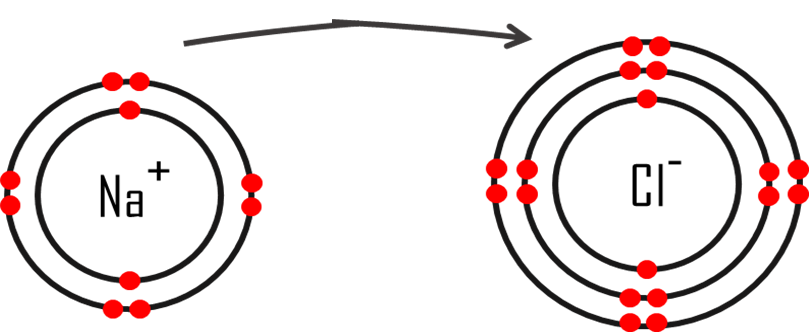 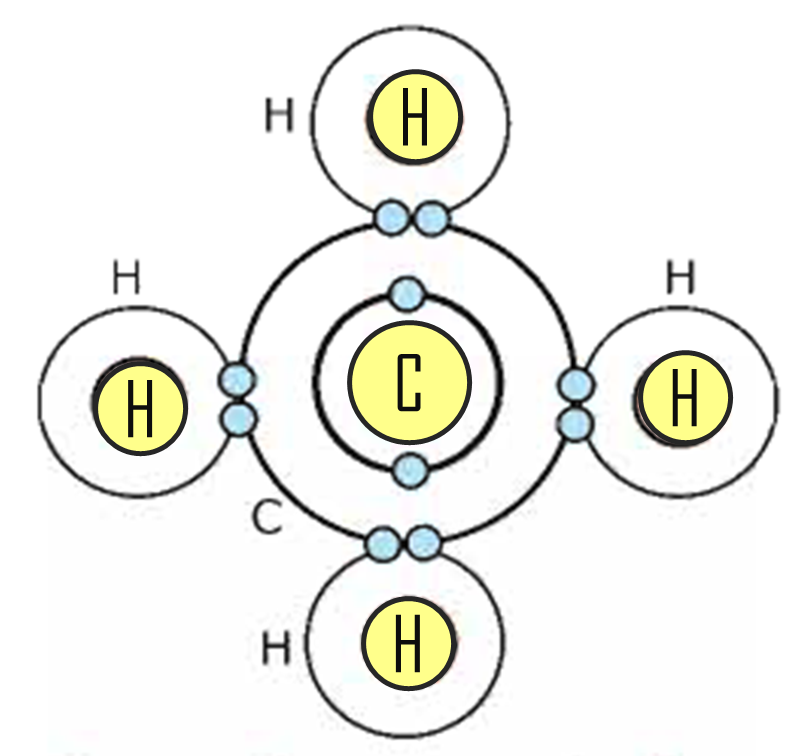 অষ্টক নিয়ম ( Octet Rules)
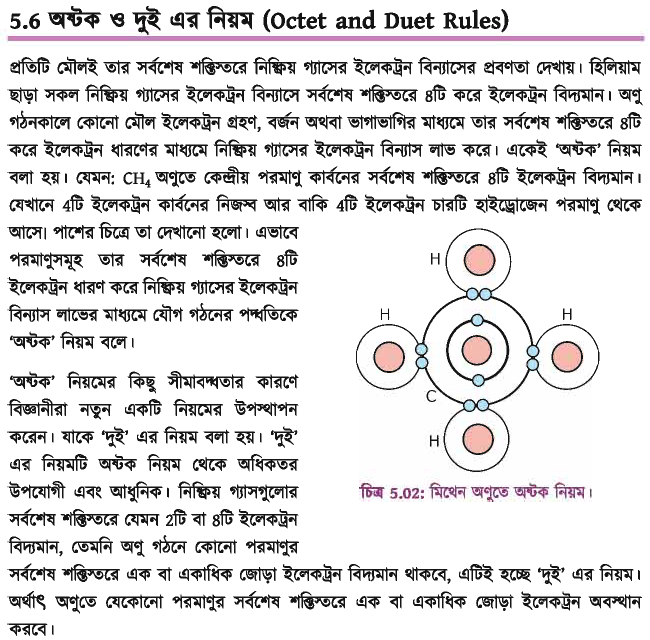 Cl
Na
Na+
Cl-
দুইয়ের নিয়ম (Duet / Duplet Rules)
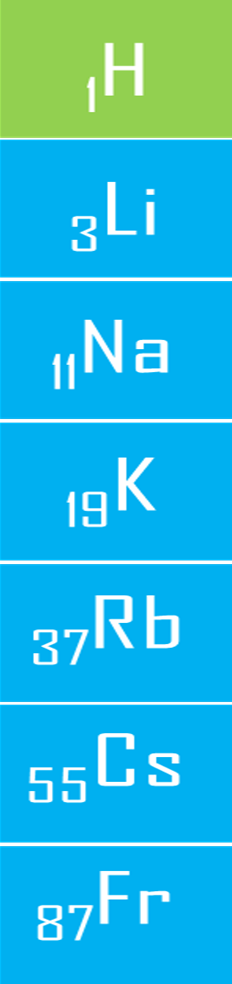 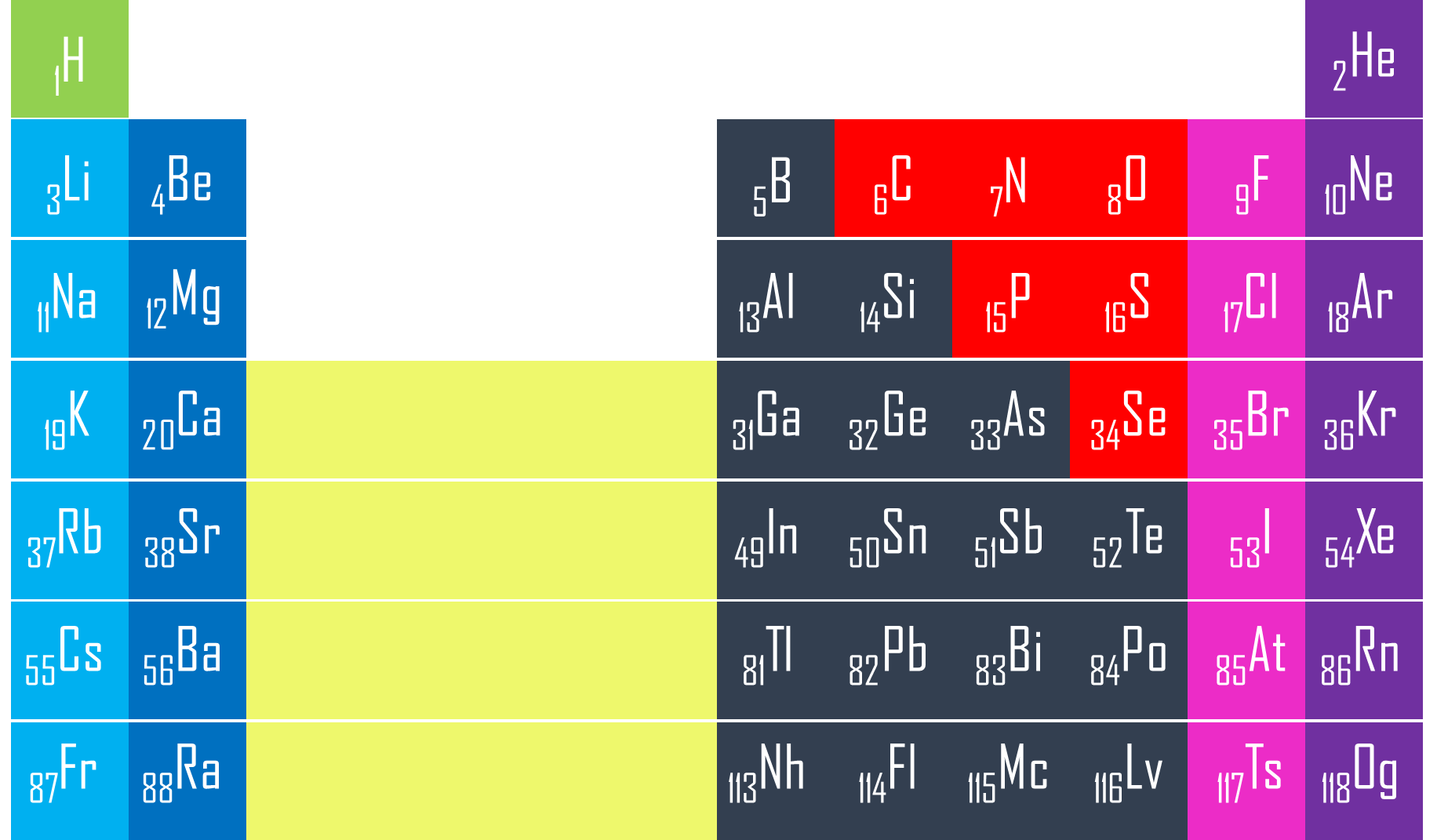 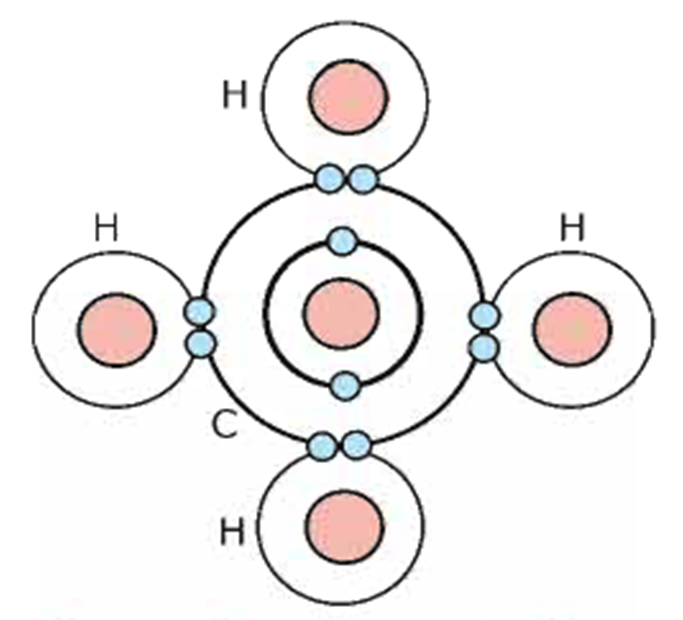 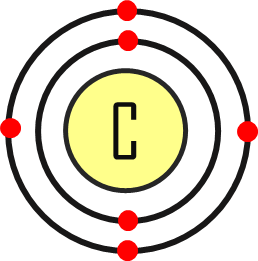 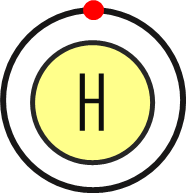 H
C
H
H
H
দুইয়ের নিয়ম (Duet / Duplet Rules)
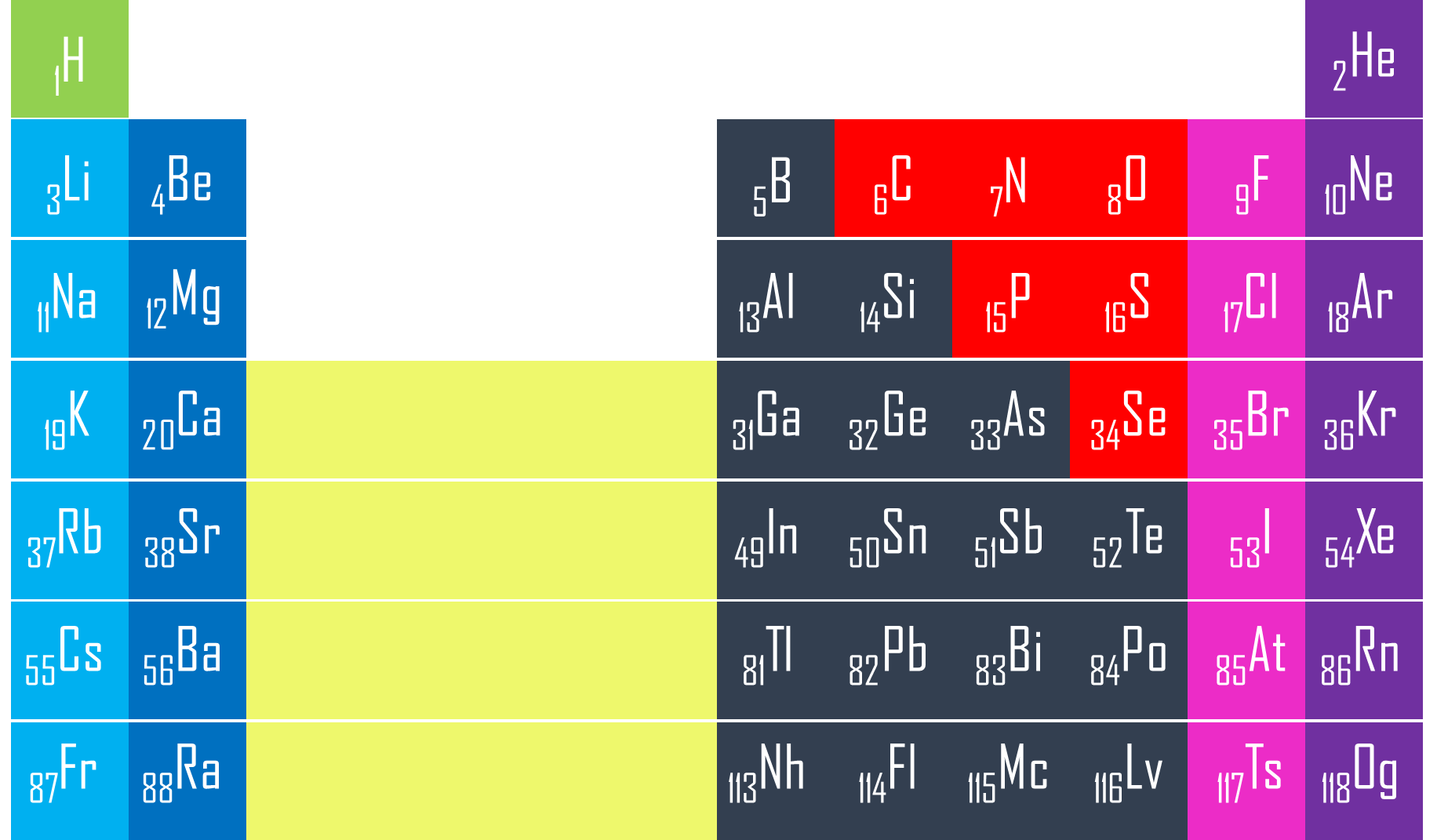 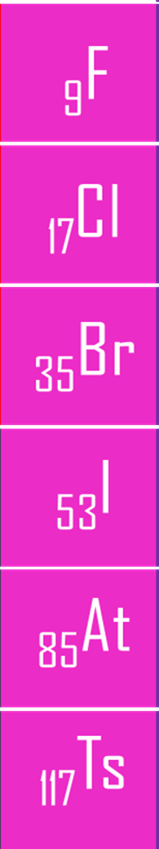   3
PCl3
P
Cl
দুইয়ের নিয়ম
(Duet / Duplet Rules)

বিভিন্ন মৌলের পরমাণু সমূহ নিজেদের মধ্যে ইলেকট্রন আদান প্রদান বা শেয়ারের মাধ্যমে পরমাণু সমূহের শেষ শক্তি স্তরে বা যোজ্যতা স্তরে এক বা একাধিক জোড় ইলেকট্রন অর্জন করাকে দুইয়ের নিয়ম বলে।
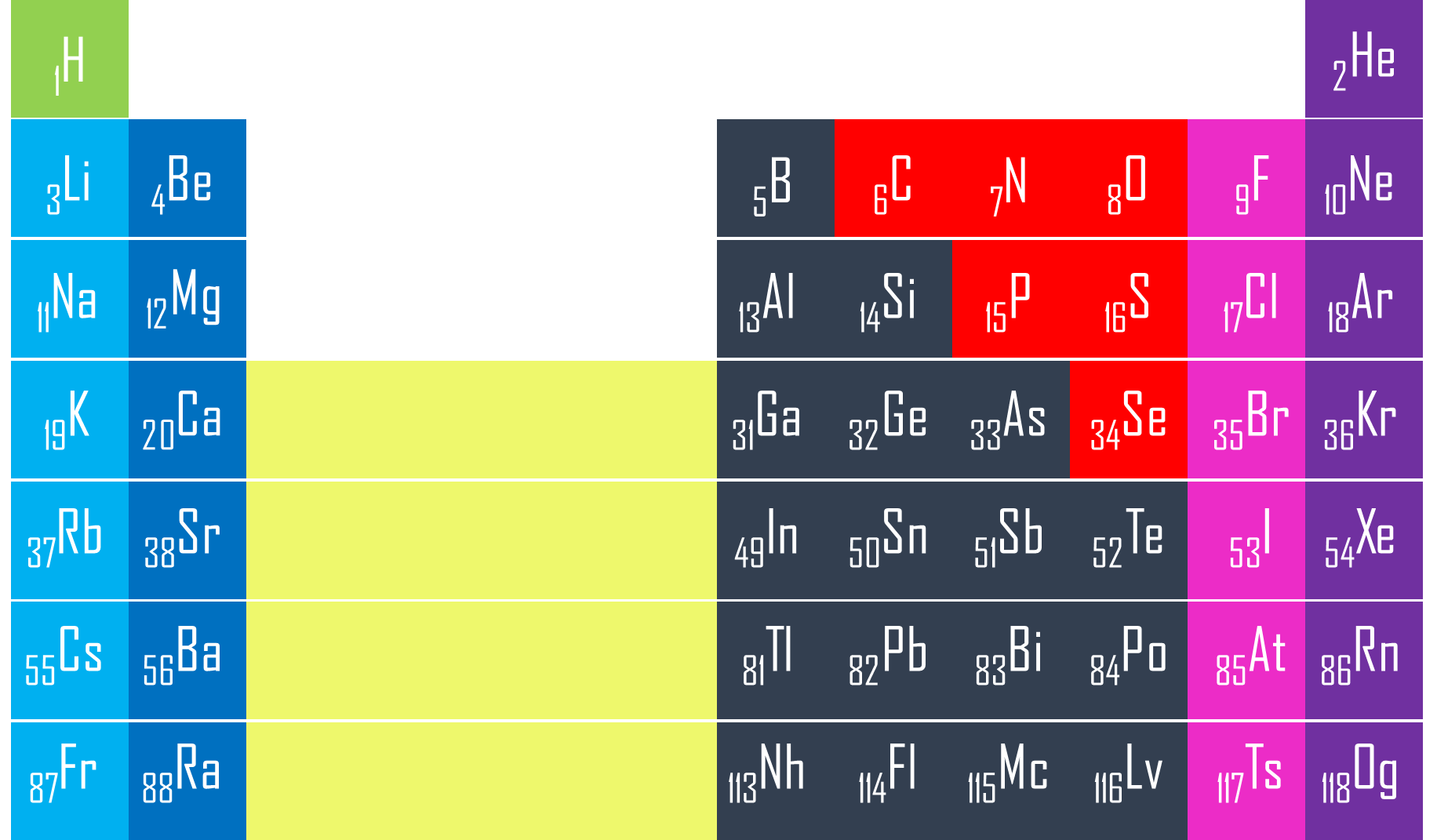 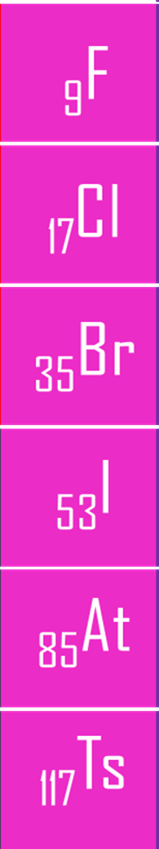 BF3
দুইয়ের নিয়ম (Duet / Duplet Rules)
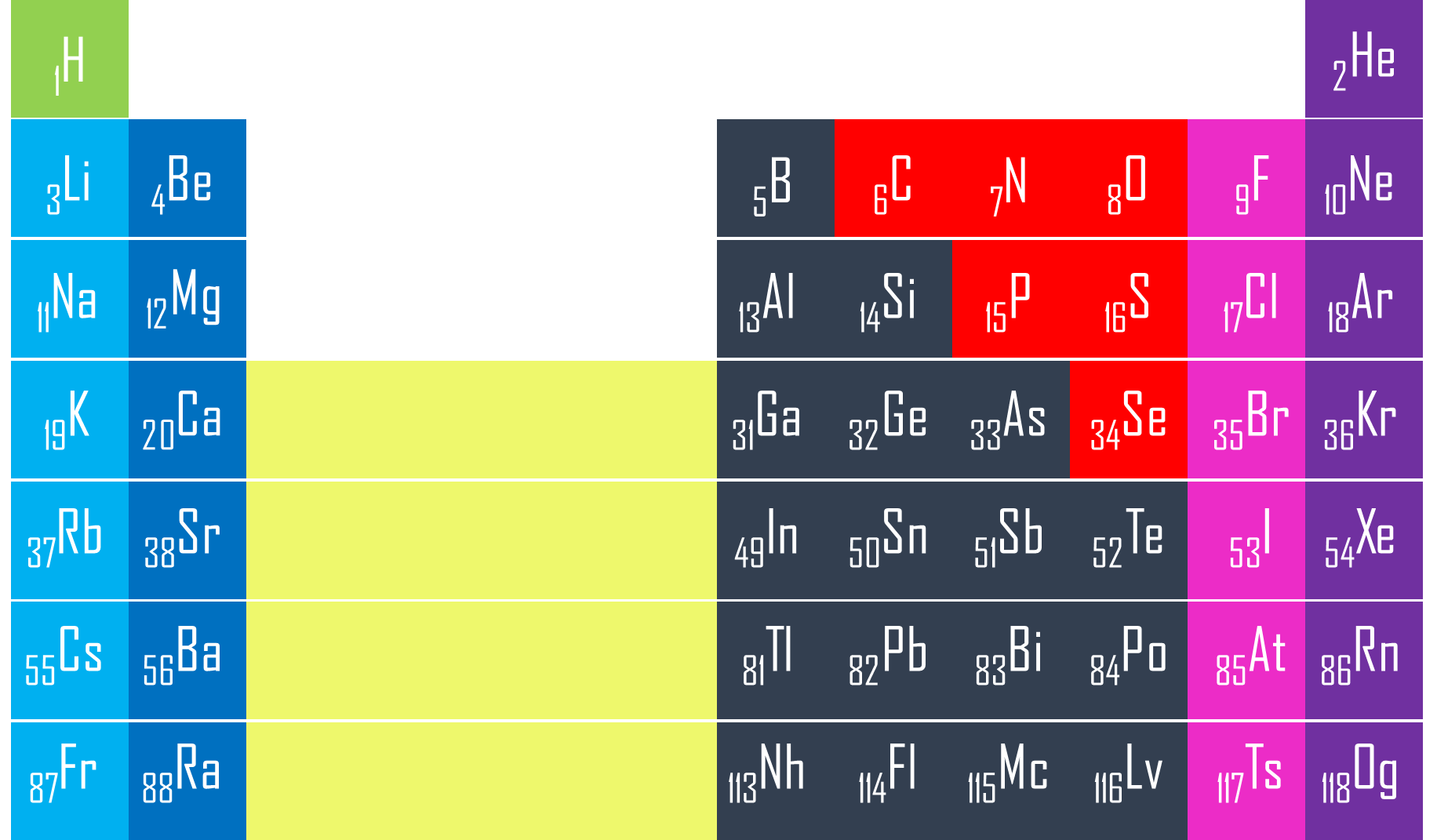 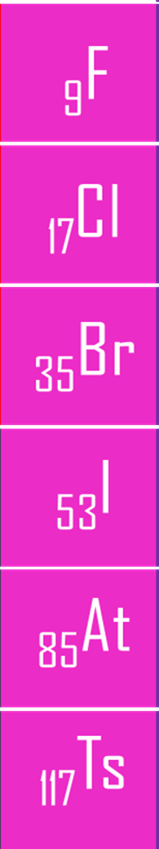 BF3
  3
B
F
জোড়ায় কাজ
০১।
PCl3  ও PC5 যৌগের ক্ষেত্রে কোন নিয়ম (অষ্টক নিয়ম/দুই-এর নিয়ম) প্রযোজ্য ? ব্যাখ্যা করো।
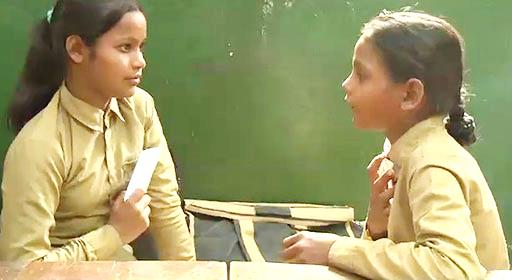 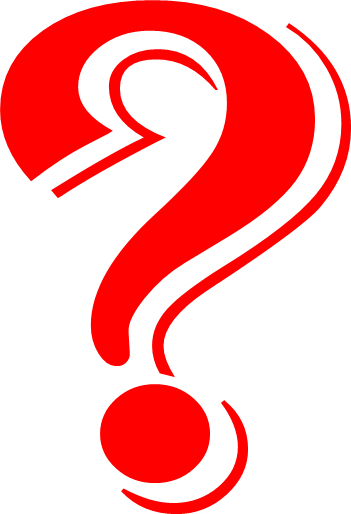 বাড়ির কাজ
০১।
তিনটি যৌগের  নাম লিখ (ব্যাখ্যা সহ) যারা অষ্টক নিয়ম ও দুই-এর নিয়ম মেনে চলে।
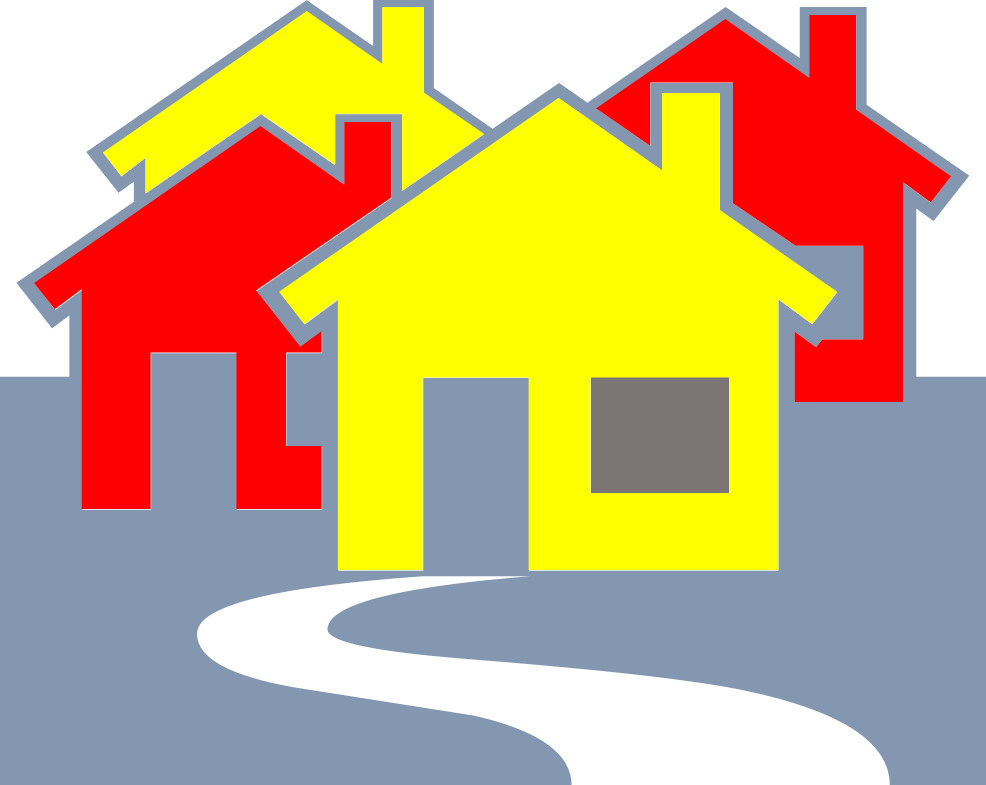 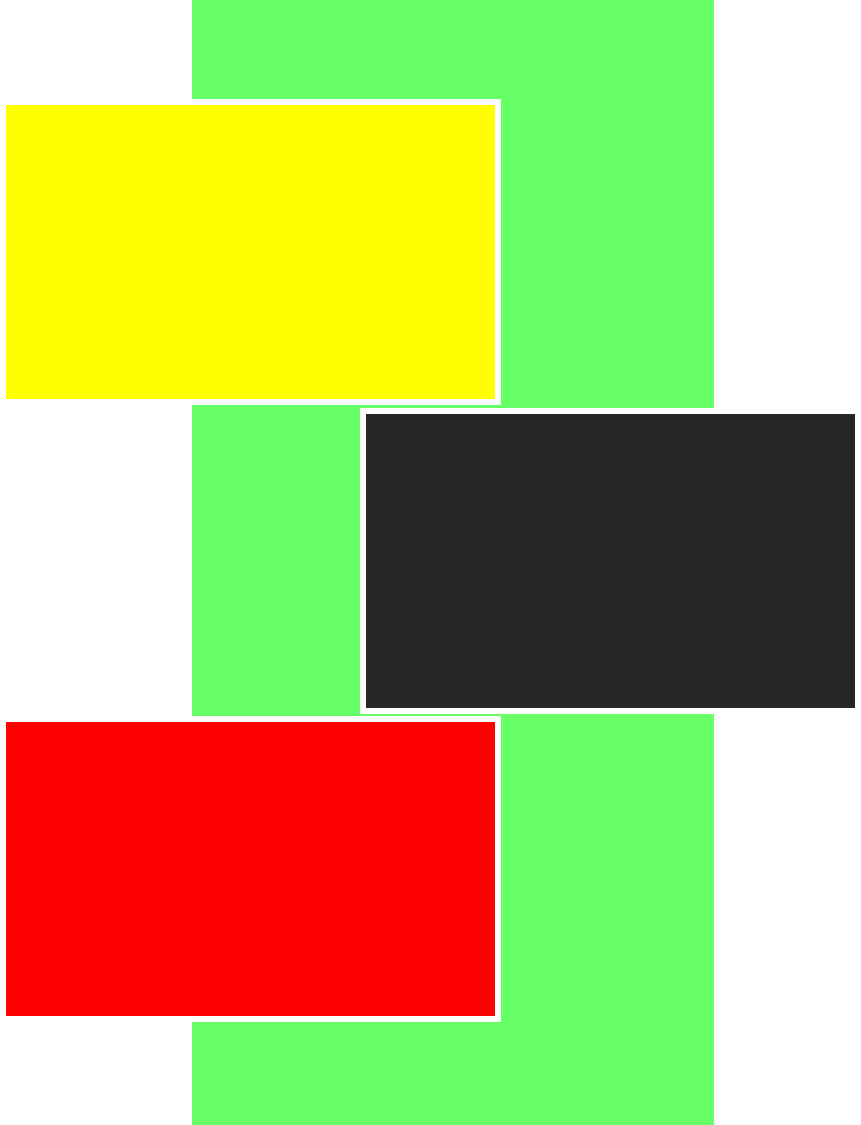 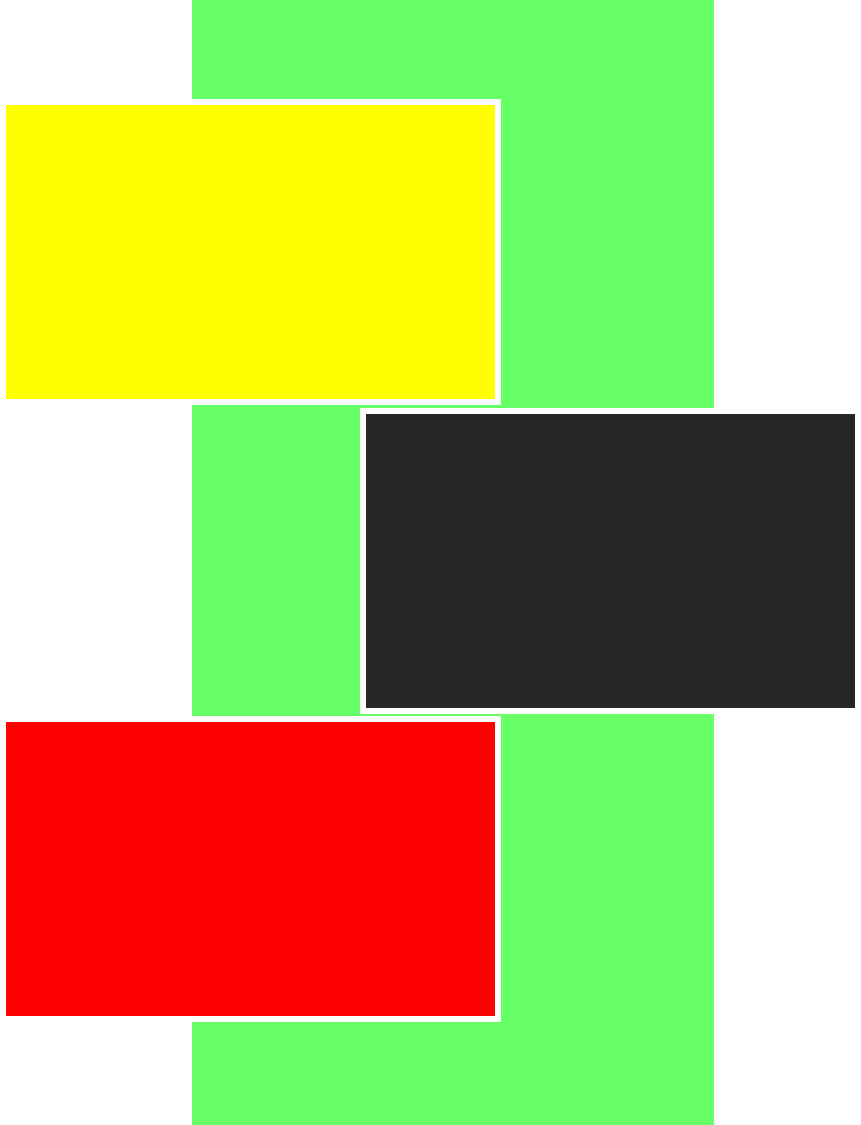 কৃতজ্ঞতা স্বীকার

শিক্ষা মন্ত্রণালয়, মাওশি, এনসিটিবি  এটুআই ও শিক্ষক বাতায়ন এর সংশ্লিষ্ট কর্মকর্তাবৃন্দ

কন্টেন্ট সম্পাদক হিসেবে যাদের নির্দেশনা ও পরামর্শে এই কন্টেণ্ট সমৃদ্ধ হয়েছে তারা হলেন- টিটিসি- পাবনা এর শিক্ষকবৃন্দ।
সবাইকে ধন্যবাদ
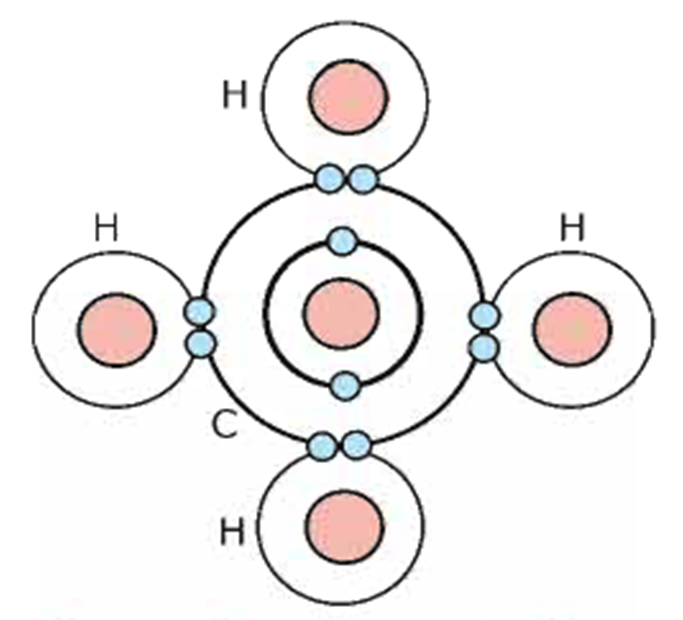 H
C
H
H
H